Fondamentaux du Lean
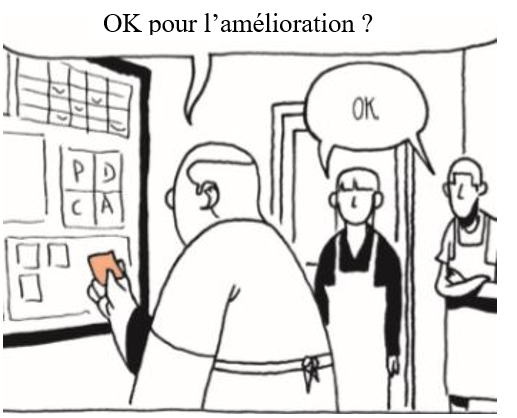 11   Obeya
       Animer ses projets,
         son plan moyen terme
											Liens utiles sur dernière diapo
1
Joel Duflot 2022 Conseil en Excellence opérationnelle Blog : https://joelduflot-lean.fr
Le Lean  en tant que système
2
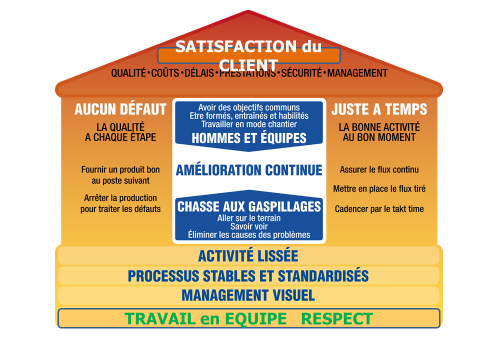 Le But

Les deux piliers
Jidoka
Juste à temps
L’amélioration continue

La base
Activité Lissée
Standard
Visuel
Equipe
Joel Duflot 2022
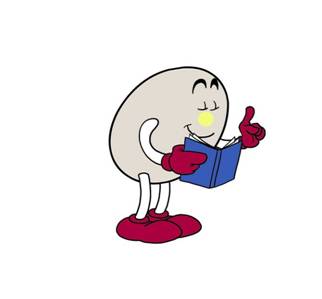 L’Obeya
3
Grande salle en japonais, mise à l’honneur par Toyota pour le lancement de la Prius. C’est la méthode moderne de gestion des projets.
C’est le lieu ou s’incarne un projet (Plan moyen terme), le cœur de son animation, un lieu de partage et de collaboration.
Les indicateurs y sont tous affichés
Les actions décidées également
     Le management visuel est la base. Il remplace les mails et autres compte rendus.
L’équipe de projet (ou direction) s’y réunit fréquemment (rituel) ce qui élimine les revues de projet anciennes.
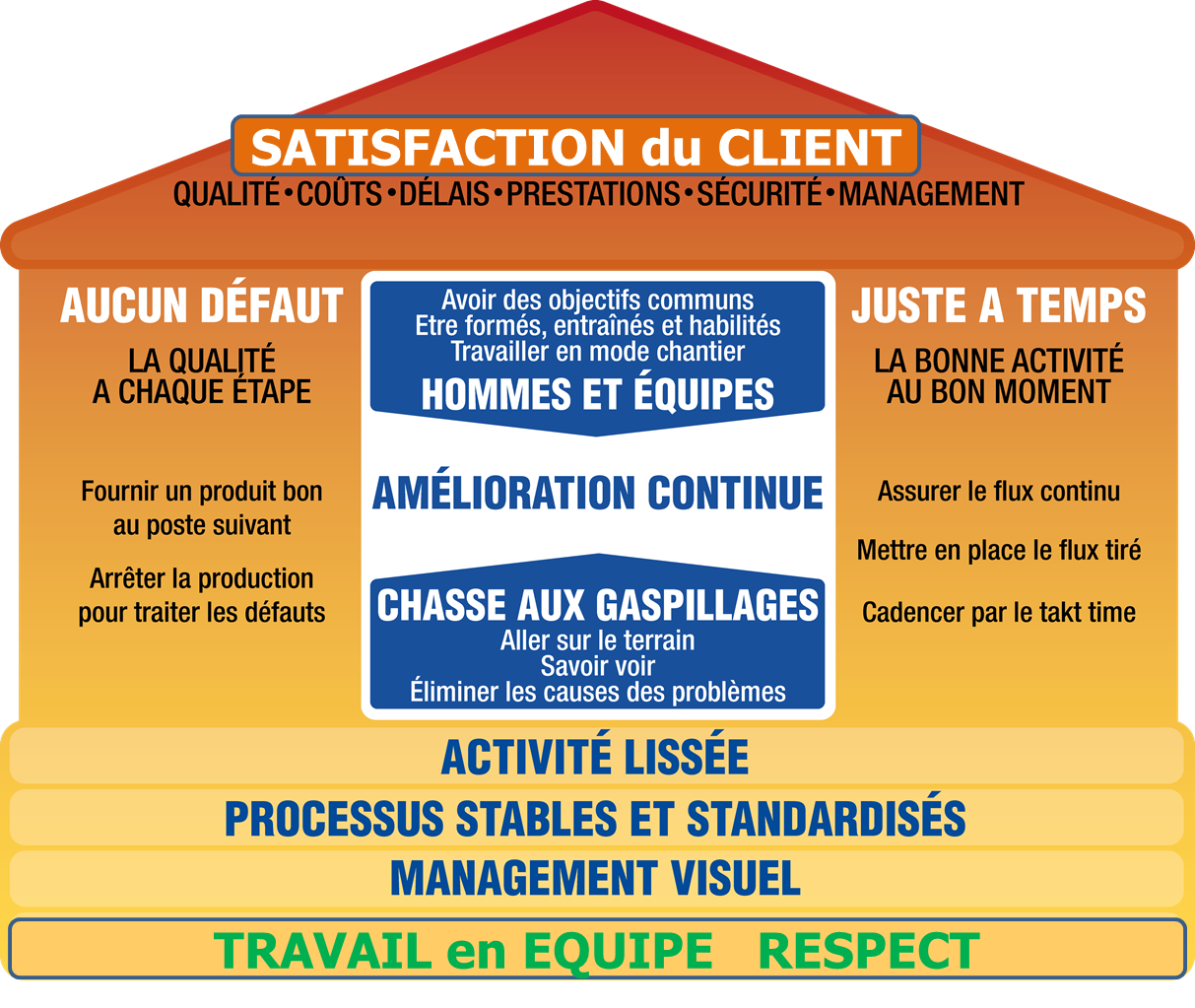 Joel Duflot 2022
[Speaker Notes: Assurer que les caractéristiques produit au process qui conditionnent la Qualité sont toujours conformes aux spécifications

    Etre capable d’analyser les dérives et les interactions entre caractéristiques]
Obeya
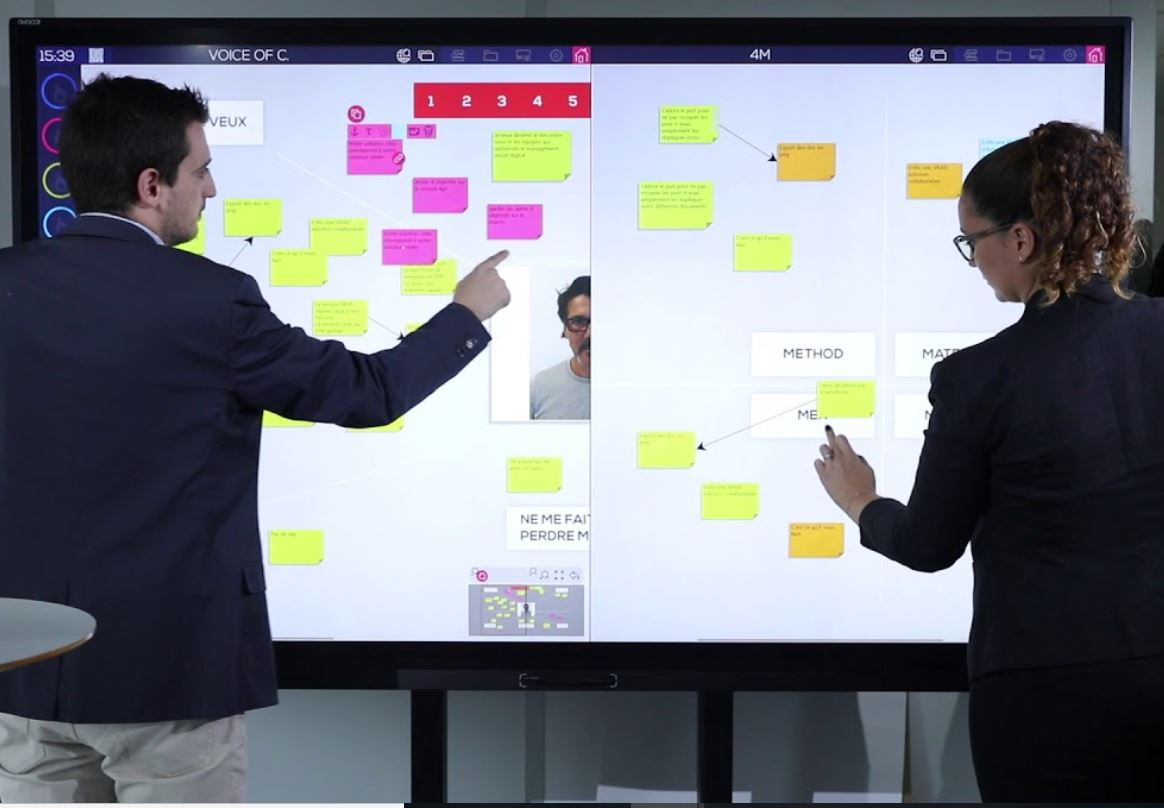 4
Zone d’animation, point de rencontre obligé
Management visuel
  Indicateurs 
  Actions
Rituels de management

Evolutive avec le projet
Joel Duflot 2022
Obeya : Visuel type
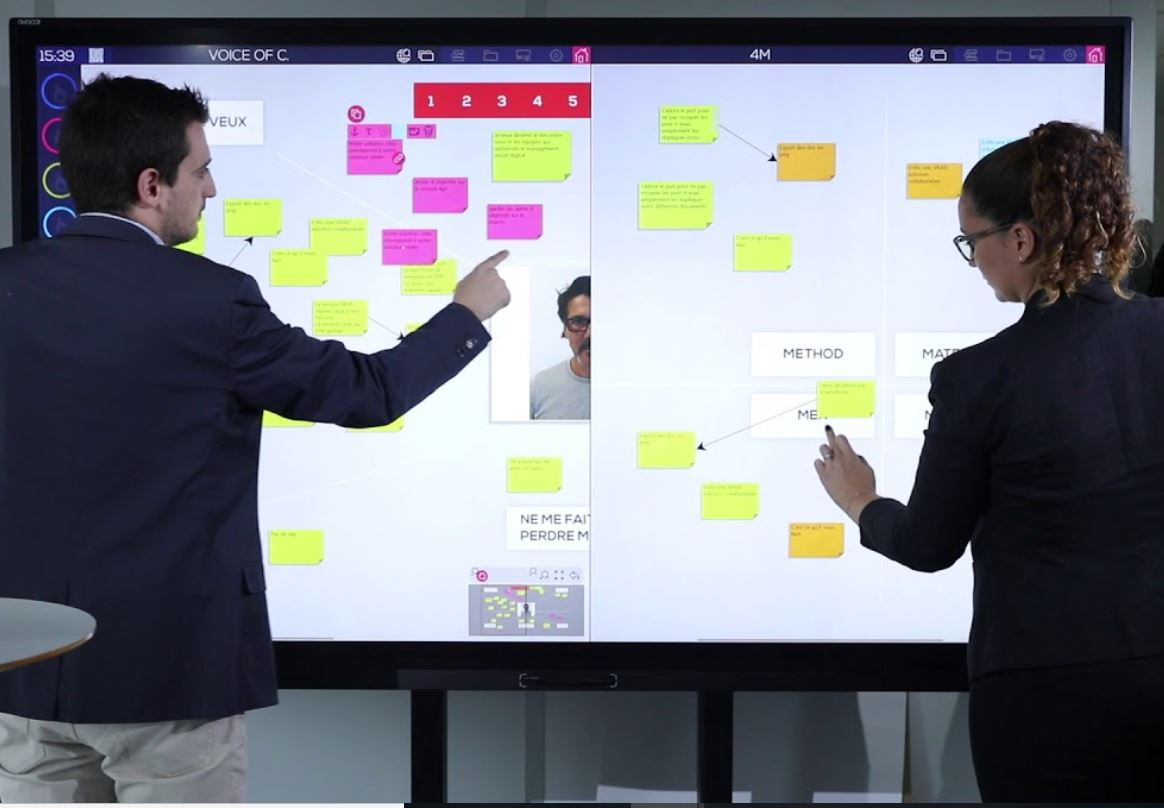 5
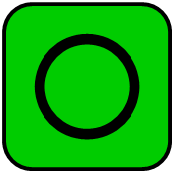 Post it des actions encours
Vert : 0 l’objectif,
 Orange encore bon mais danger
Rouge mauvais
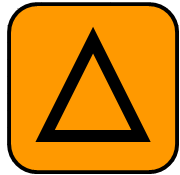 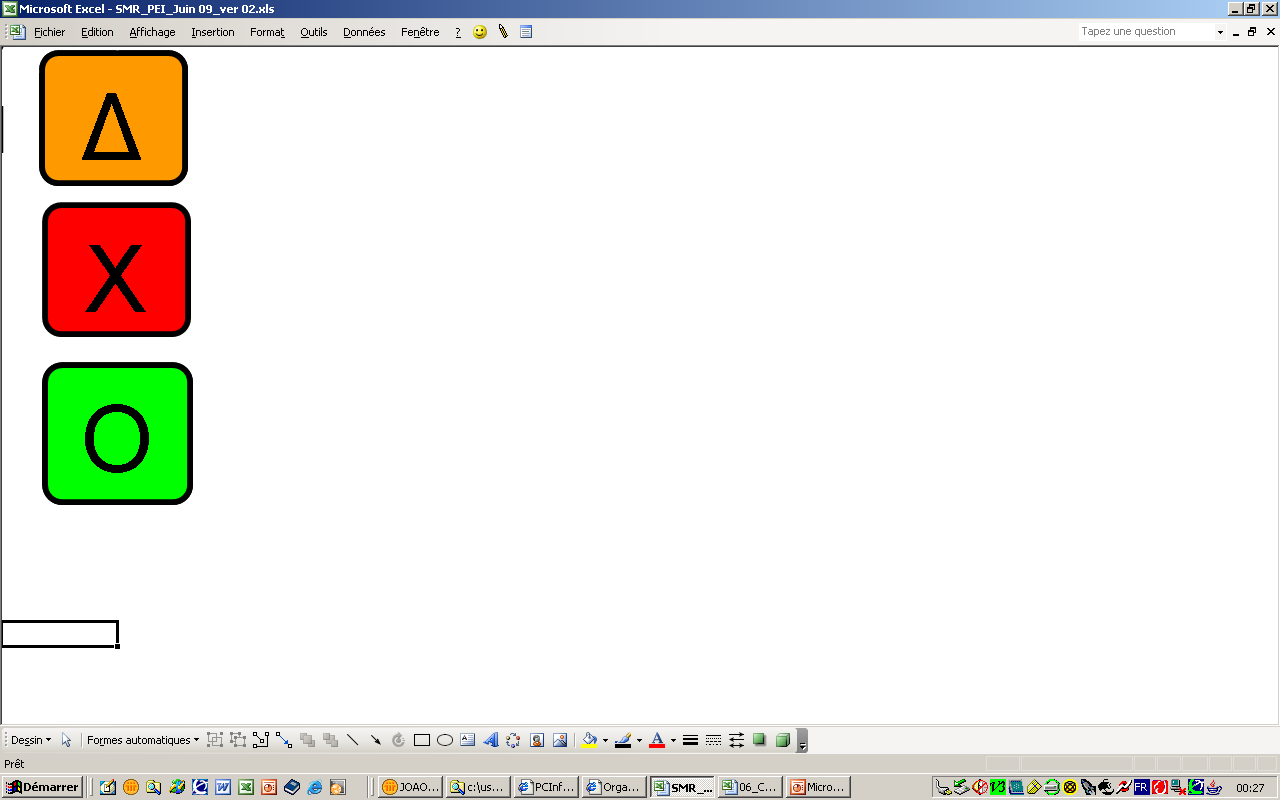 Suivi d’avancement





En cas de décalage l’important est d’obtenir une nouvelle prévision qui engage le responsable.
Suivi de planning par ligne brisée au jour J
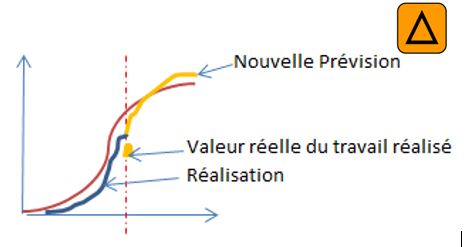 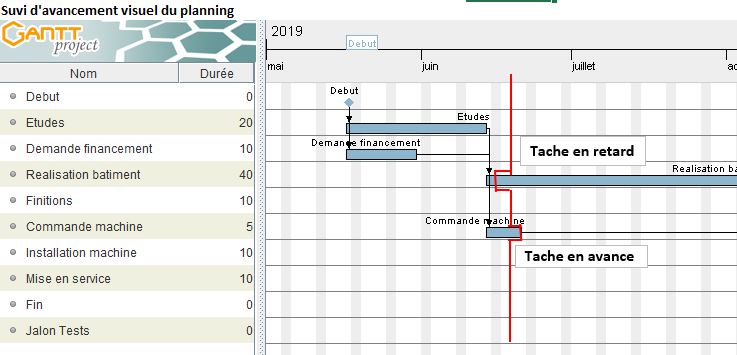 Joel Duflot 2022
Obeya Plan moyen terme
6
Au mur
Les résultats actuels
La vision commune
Les projets d’amélioration (un tableau chacun)

Rituel hebdomadaire de l’équipe de direction
Joel Duflot 2022
Obeya Projet
7
Au mur
Le planning
Le plan directeur du projet (objectifs)
Les indicateurs et actions par domaine (ils changent selon la phase)
Economique
Qualité
Technique

Rituel hebdo de l’équipe projet
Rituels par domaines
Joel Duflot 2022
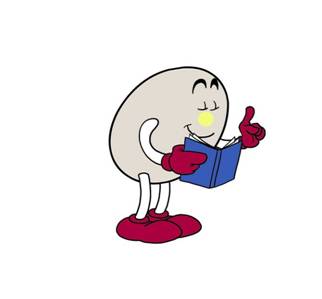 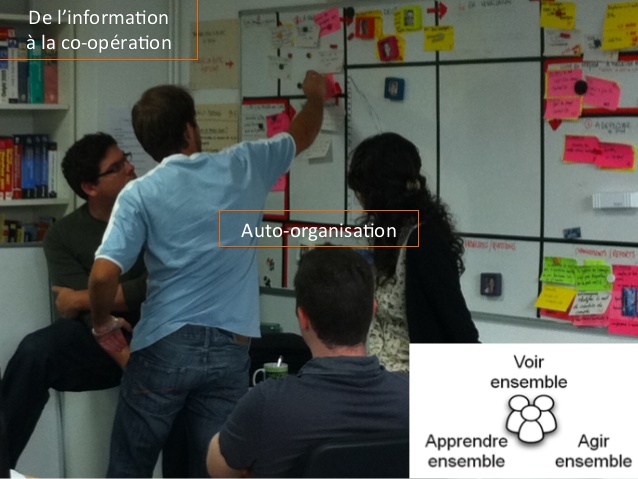 Obeya Rituel
8
Avec l’affichage visuel, le rituel est la base du fonctionnement de l’Obeya
Fréquence fixe et élevée (hebdomadaire le plus souvent)
Durée courte, pas de digression inutile
Participants fixes (un invité éventuel)
Ordre du jour immuable
Il n’y a pas de surprise dans un rituel, chacun connait son rôle et tout le monde se connait
Son déroulement est standardisé pour ne rien oublier, ne rien cacher. Sa fréquence élevée permet de constater résultats et dérives à temps pour réagir.
Joel Duflot 2022
Obeya Rituel
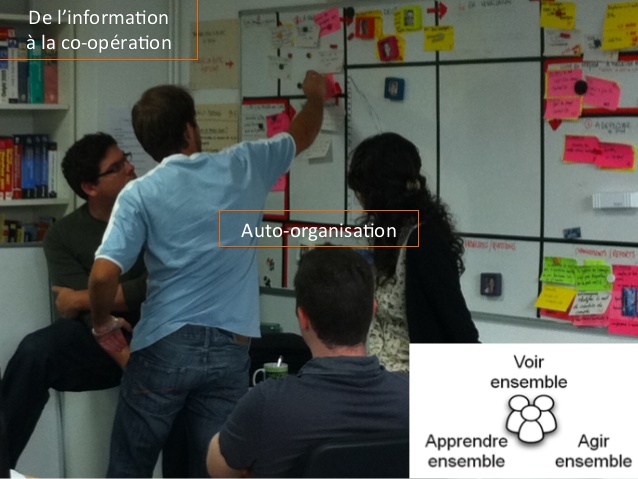 9
Standard de rituel
5mn avant : les indicateurs sont à jour
Heure exacte : on démarre
1er indicateur : Vert Orange ou Rouge
Décision d’action (Post it : pilote délai) ou félicitation si c’est vert
2ème indicateur etc.

Revue des actions qui devraient être terminées et commentaire
Synthèse par l’animateur
 Points importants de la semaine à venir
 Actions principales décidées
Fini en 30mn
Joel Duflot 2022
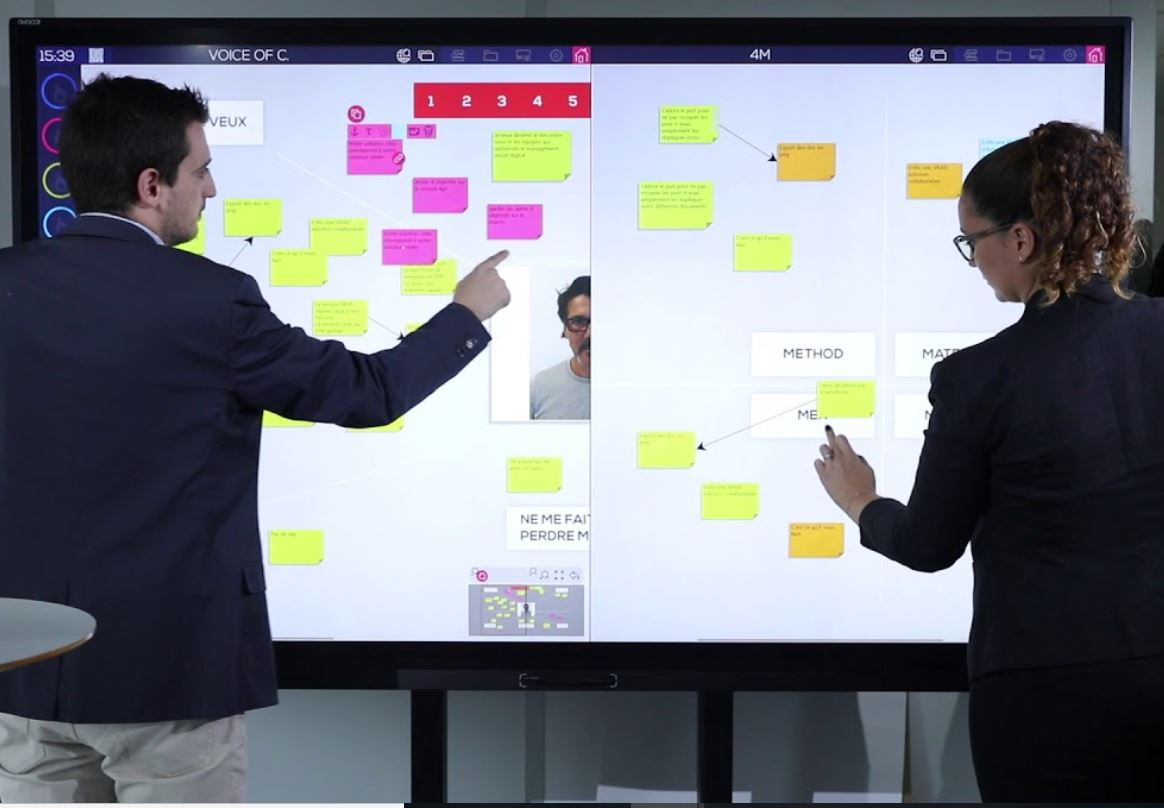 Obeya
10
Les avantages de l’Obeya / revue de projet classique
La durée du rituel, la position debout
	Interdit les portables ou ordinateurs qui distraient
	Permet l’interaction directe entre assitants
Le visuel permanent: 
     Pas de ppt à préparer, on traite de faits
La fréquence : qui donne la réactivité
Le standard de rituel et son agenda fixe
     Oblige à traiter de tout, c’est l’occasion pour tous de s’exprimer
Joel Duflot 2022
11
Obeya et industrie 4.0
L’Obeya peut être dématérialisée
Le rituel peut être réalisé en visio
Le tableau visuel sur écran tactile est en lien direct avec la base de données, pas de mise à jour de la documentation à prévoir.
Joel Duflot 2022
Liens utiles
Blog dédié au Leanhttps://joelduflot-lean.fr
Et en BD c’est plus clair
https://izibook.eyrolles.com/produit/4557/9782212423235/Lusine%20du%20futur
12
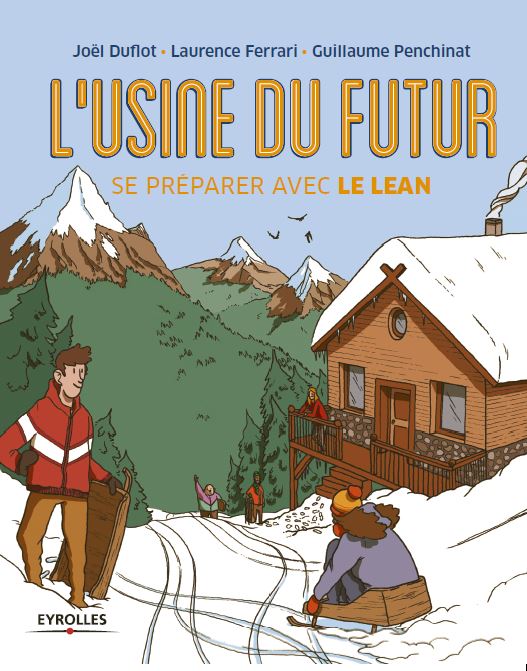 Obeya mise en place
Obeya réelle et son utilité
En Vidéo
Obeya en réel
Joel Duflot 2022